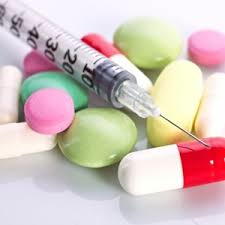 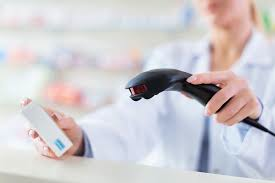 Reducing Distracted Medication Errors
MWH Oncology and Hospice Unit
Allison Slocum
MEDICATION ADMINISTRATION ERRORS (MAEs)
Spread The Word/Facts/Disseminate information
Rapid Cycle Tests (RCTs): 
Practiced in hopes of reaching a faster and more effective approach to change
Use of do not disturb signs
3 week observational period: proved decrease in medication errors but also RNs reported greater time availability throughout their shift
Indirect results of informational signs: less conversational distractions, decrease in personal conversation distractions, decrease in outside conversation volume and overall noise level on the unit
No decrease in physician-related distractions
LIPPITTS SEVEN PHASES OF CHANGE THEORY
Change theory: 
Can be defined as the structure for administrating, adhering to, and reflect on interventions for change
Revolve around a similar dynamic and unending process of unfreezing, moving, and refreezing
Important for the continued success of the field of nursing and best patient care outcomes
Common included variables: health care expenses, clinical patient populations, nursing staff, physicians, other health care professionals, retention of staff, patient satisfaction regarding the health care organization and staff

























Barriers To Change
Safety vests only effective if others respect their use
Ineffective location or size of signs (should be in patients rooms, near NIZs and other common areas such as waiting rooms or hallways)
Not remembering to apply safety vest prior to MA
Nurses abuse the safety vest when not administering medication, in which the vests would eventually be ignored and lose purpose over time
Gap in public knowledge and awareness of the issue
Physicians or other health care professionals who are low on time or patience and disregard the interventions (i.e. signs and vests)
Telephones
Lack of retention of nurses, less to train new graduates
Nature of medication administration, standing still, appears free
Lack of communication between interdisciplinary health care team
Addressing Possible Resistance to Change
Remind nursing staff that the use of resources in the plan such as safety vest will be monitored by administration 
Follow protocol for violators
Encourage those most likely to be resistant to change with incentives such as more time to care for patient loads and greater protection of RN licensures 
Ensuring that change is inexpensive, and will also save money for institutions
Identifying The Problem
Self-observation while passing medications alongside my preceptor and safety huddle concerns
Common distractions: telephones, physicians, other nurses, loud noises and alarms
Problem
MAE: most common are missed doses, incorrect patient, and incorrect dose of the correct medication
Currently NIZs often disregarded 
Most common reported mistakes within the nursing field are those related to medication administration errors
MEAs in the U.S. cost health care systems $380 million annually, 1.5 million patients negatively affected
A nurse is twice as likely to make a mistake while administrating medication if he or she is distracted
3rd most common sentinel events in the U.S. are MAEs
Mandatory staff education sessions: for all hospital personnel and health care professionals
Pamphlets for patients and visitors
Community informational sessions
Conduct organized and methodological studies throughout 
More published literature review across U.S. patient populations and health care settings
Conclusion/Moving Forward/Summarization
Conditioning: overtime people would automatically understand the severity of interrupting nurses during medication administration and be able to more clearly recognize that a nurse is passing medications
Remain understanding that not everyone will be as motivated to follow through with change, provide constant positive re-assurance and motivation for all staff as the project manager
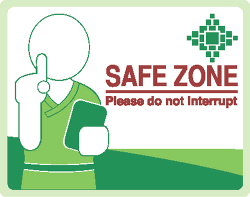 SOLUTION
PLAN:
Safety vests to be worn by nurses engaging in passing medications
Headsets serve versatility to prevent auditory stimuli and also discouraging intentional distractions
Pamphlets in the rooms so visitors have access to this education regarding the subject, enforce the severity
Review progress in safety huddles, converse about new ideas, things that have improved, what can be improved, etc
Every nurse, every doctor, every administrator has a boss, accountability must be shown at all levels in order for an effective change to be achieved
Literature Review
2017 Study on Medical Surgical Floor: implemented use of safety vests and informational signs
Noticed a 88% drop in MEAs due to the safety vests alone
82% of RNs reported success within signs that read “Do Not Disturb The Nurse During Medication Administration”, signs remained after change period
2017 Study in Kentucky: intervened also with noise reducing headset
Most nurses reported that they don’t feel distracted while passing medications
Observational study observed 149 instances of some sort of distraction or potential for during a 2 month period
Nurses were less visibly distracted
Outline 4 different types of distraction: potential distraction, intentional potential distraction, unintentional potential distraction, and visibly distracted
Intentional distractions reduced from 39% to 21% following changes on the unit
References
Feleke, S. A., Mulatu, M. A., & Yesmaw, Y. S. (2015). Medication  
          administration error: magnitude and associated factors among nurses 
          in Ethiopia. BMC Nursing, 141-8. doi:10.1186/s12912-015-0099-1
Mcauley, L., Schlaug, A., & Ackemann, E. (2017). Tuning Out the 
          Distractions. Kentucky Nurse, 65(4), 7.
Mitchell, G. (2013, February 4). Selecting The Best Theory To Implement 
          Planned Change. Retrieved March 30, 2018.
Pape, T., Guerra, D., Muzquiz, M., Bryant, J., Ingram, M., Schranner, B., 
           & ... Welker, J. (2005). Innovative approaches to reducing nurses' 
           distractions during medication administration. Journal Of 
          Continuing Education In Nursing, 36(3), 108-142.
Tompkins McMahon, J. (2017). Improving Medication Administration 
          Safety in the Clinical Environment. MEDSURG Nursing, 26(6), 
          374-409.
Wolak, E. (2017). A Novel Approach to Reducing RN Distraction During 
          Medication Access. MEDSURG Nursing, 26(2), 93-98.
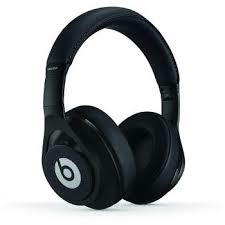 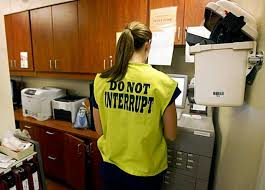